What is the word?
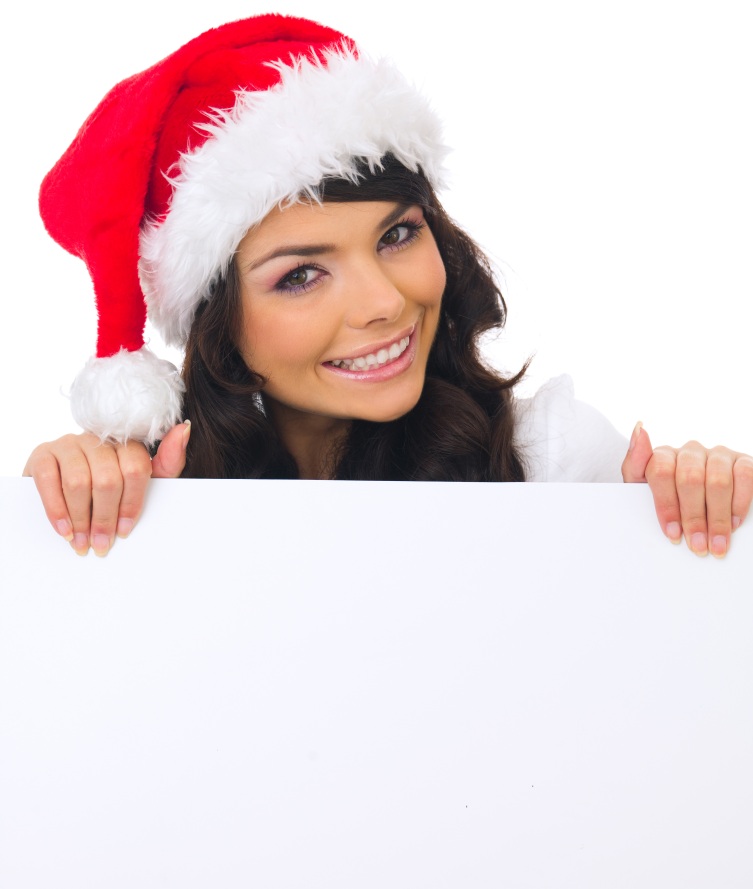 [kɑ:’sinədʒən] (n)  chất gây ung thư
type your answer here
C  R  C  N  G  N  E  O  I  A
C  A  R  C  I  N  O  G  E  N
1